A feketekávé jó a cukorbajra?
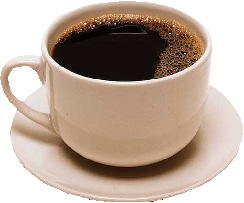 Akik sok feketekávét isznak, ritkábban lesznek cukorbajosak. Ezt állapították meg a holland orvosok.
A holland orvosok 17 000 páciens megvizsgálása után megállapították, hogy aki naponta minimum hét csésze kávét iszik, annak 50 százalékkal kisebb esélye van, hogy cukorbajos lesz, mint azoknak, akik naponta csak két csésze kávét isznak.
Az orvosok ennek ellenére nem tanácsolják, hogy a cukorbajra hajlamos páciensek sok feketekávét igyanak,  hiszen a kávénak is vannak káros hatásai.
A növények gyógyítanak
Ma az emberek életük 80 százalékát töltik a négy fal között, messze a természettől. A homo sapiens evolúciós fejlődésének azonban nagyon fontos eleme a természet. A „Homo officinalis", vagyis az irodai ember faja még nem létezik.
Roger S. Ulrich amerikai pszichológus, a Plant for People társaság tagja szerint a növények gyógyítanak. Ulrich szerint sokszor azért fáj a fejünk, rossz a kedvünk, vagyunk frusztráltak, mert nem a természetes környezetünkben élünk. A munkahelyen, az irodákban a növények pozitív hatással vannak az emberek közérzetére.
A "zöld oázisok" mellett dolgozók egyébként produktívabbak is: kb. 12 százalékkal teljesítenek jobban, mint azok, akiknek irodájában nincsenek növények.
Az oslói egyetem professzora, Tove Fjeld iskolai osztályokban végzett kísérleteket. Azokban az osztályokban, ahol virágok mellett tanultak, sokkal kevesebb volt a hiányzás, a gyerekek aktívabbak voltak az órákon, és jobb jegyeket kaptak, mint azok a gyerekek, akiknek az osztályából hiányzott a növény
Kaynak: https://www.magyarora.com/magyar/news.html